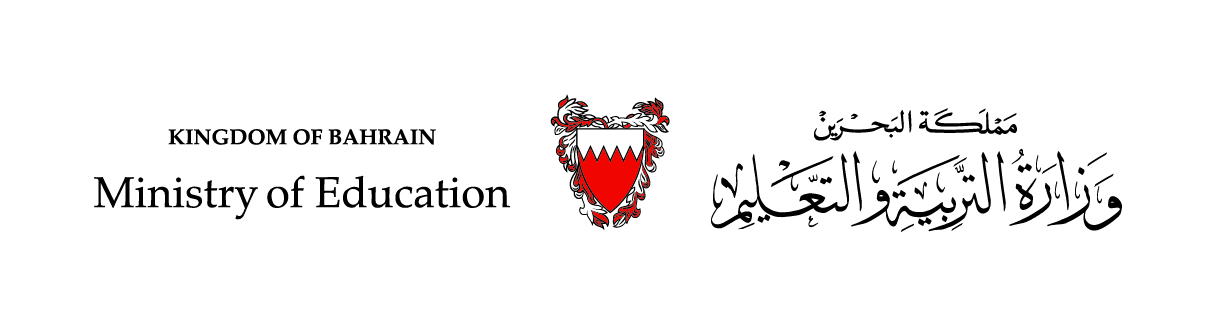 رياضيات الصف الثالث الإعدادي – الجزء الأول

(2 – 5): حل نظام مكوّن من معادلتين خطيتين بالتعويض
صفحة (79)
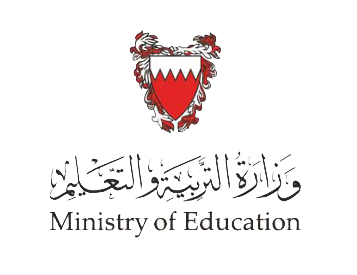 أهداف الدرس:
حَل نظام مكوّن من معادلتين خطيتين بالتعويض.
حل مسائل من واقع الحياة تتضمن حل نظام مكوَّن من معادلتين خطيتين
       باستعمال التعويض.
تمهيد
في إحدى السنوات أنتجت مزرعة ناصر ١٦طنًا من التمور، بينما أنتجت مزرعة محمد ٢٠طنًا. ثم بدأ إنتاج المزرعتين يتناقص سنويًا ، فبلغ في السنة التالية ١٣طنًا لمزرعة ناصر و ١٦طنًا لمزرعة محمد.
مزرعة ناصر : 3 أطنان في السنة
مزرعة محمد : 4 أطنان في السنة
ما معدلات تناقص إنتاج كل من مزرعتي ناصر ومحمد ؟
مزرعة ناصر : ص = 16 – 3س 
مزرعة محمد : ص = 20 – 4س
اكتب معادلتين تمثلان إنتاج المزرعتين .
إذا استمر تناقص إنتاج كل من المزرعتين وفق المعدّل نفسه، كيف يمكنك معرفة متى يتساوى الإنتاج السنوي للمزرعتين؟
عن طريق حل نظام معادلات الإنتاج بيانيًا أو جبريًا
حل نظام  المعادلات بالتعويض
1) نكتب إحدى المعادلتين على الصورة
         ص = أ س + جـ       أو       س = ب ص + جـ

2) نعوّض بالمقدار الناتج في الخطوة (1) في المعادلة 
     الثانية ثم نحلها.

3) نعوّض بالقيمة الناتجة في الخطوة (2) في أي من  
      المعادلتين ونحلها ونكتب الحل.

4) حل نظام المعادلات الخطية المكوّن من معادلتين        
      يكون زوج مُرتّب (س،ص).
+ س  = 7
ص
ص – 5س  = 1
5س + 1
ص = 5س + 1
مثال
2 س + 1
(1)
     (2)
ص = 2 س + 1 
3 س + ص = -9
استعمل التعويض لحل النظام الآتي:
5
5
الخطوة 1: نكتب إحدى المعادلتين على الصورة  ص = أ س + جـ       أو       س = ب ص + جـ
لاحظ أن المعادلة (1) على الصورة ص = أ س + جـ
الخطوة 2: نعوّض ٢س + ١ بدلًا من ص في المعادلة (2)
س = -2
بالتبّسيط
ص
3 س +                    = -9
الخطوة 3: نعوّض -2بدلًا من س في المعادلة (1)
المعادلة (2)
5 س +  1 = -9
بالتبّسيط
ص = 2س +1
المعادلة (1)
بطرح 1 من الطرفين
5 س +  1 – 1 = -9 – 1
ص = 2( -2)  + 1
بالتعويض عن س = -2
5 س = -10
ص = -3
بالتبّسيط
بالتبّسيط
5 س  =  -10
بقسمة كلا الطرفين على (5)
حل النظام هو (-2، -3)
مثال
(1)
(2)
2س + 5ص = -1
ص = 3 س + 10
استعمل التعويض لحل النظام الآتي:
3 س + 10
لاحظ أن المعادلة (2) على الصورة ص = أ س + جـ
الخطوة 1: نكتب إحدى المعادلتين على الصورة  ص = أ س + جـ       أو       س = ب ص + جـ
17
17
الخطوة 2: نعوّض 3س +10بدلًا من ص في المعادلة (1)
س = -3
بالتبّسيط
ص
2 س + 5                        = -1
المعادلة (1)
الخطوة 3: نعوّض -3بدلًا من س في المعادلة (2)
2 س + 15س +50 = -1
خاصية التوزيع
17 س +  50 = -1
بالتبّسيط
ص = 3س +10
المعادلة (2)
17 س +  50 – 50 = -1 – 50
بطرح 50 من الطرفين
ص = 3( -3)  + 10
بالتعويض عن س = -3
17 س = -51
ص = -1
بالتبّسيط
بالتبّسيط
17 س  =  -51
بقسمة كلا الطرفين على (17)
حل النظام هو (-3، 1)
مثال
2 ص + 7
(1)
(2)
س = 2 ص + 7 
س = ص + 4
استعمل التعويض لحل النظام الآتي:
لاحظ أن المعادلة (1) على الصورة س = ب ص + جـ
الخطوة 1: نكتب إحدى المعادلتين على الصورة  ص = أ س + جـ       أو       س = ب ص + جـ
الخطوة 2: نعوّض ٢ص + 7 بدلًا من س في المعادلة (2)
الخطوة 3: نعوّض -3بدلًا من ص في المعادلة (2)
س
= ص + 4
المعادلة (2)
س = ص + 4
المعادلة (2)
بطرح ص من الطرفين
2 ص – ص +7 = ص – ص +4
س = ( -3)  + 4
بالتعويض عن ص = -3
س = 1
بالتبّسيط
بالتبّسيط
ص +  7 = 4
حل النظام هو (1، -3)
بطرح 7 من الطرفين
ص +7 – 7 = 4 – 7
ص = -3
بالتبّسيط
   تدريب
استعمل التعويض لحل النظام الآتي:
8 دقائق
ص= 2س – 2 
ص= س + 2
4س – 5ص =-21
ص = 5س
ص = 4س – 6 
5س + 3ص= -1
حل النظام، هو ( 1، -2)
حل النظام، هو ( 1، 5)
حل النظام، هو ( 4، 6)
مثال
(1)
     (2)
س + 2 ص = 6 
3س – 4ص =28
استعمل التعويض لحل النظام الآتي:
-10
-10
نكتب المعادلة (1) على الصورة س = ب ص + جـ
الخطوة 1: نكتب إحدى المعادلتين على الصورة  ص = أ س + جـ       أو       س = ب ص + جـ
-10ص = 10
بالتبّسيط
س + 2 ص = 6
المعادلة (1)
-10ص  = 10
بقسمة كلا الطرفين على (-10)
س + 2 ص– 2ص = 6 – 2ص
بطرح 2ص من الطرفين
ص = -1
بالتبّسيط
س = 6 – 2ص
6 – 2ص
بالتبّسيط
الخطوة 3: نعوّض -1بدلًا من ص في المعادلة (1)
الخطوة 2: نعوّض 6 – 2ص بدلًا من س في المعادلة (2)
س + 2ص = 6
المعادلة (1)
س
س + 2( -1) = 6
3
– 4ص = 28
بالتعويض عن ص = -1
المعادلة (1)
18 – 6ص – 4ص = 28
س – 2 = 6
خاصية التوزيع
بالتبّسيط
س = 8
18 – 10ص = 28
بجمع 2 إلى الطرفين، ثم التبسيط
بالتبّسيط
حل النظام هو (8، -1)
18 –18 – 10ص = 28 – 18
بطرح 18 من الطرفين
مثال
(1)
     (2)
4س + 5 ص = 11 
ص – 3س = -13
استعمل التعويض لحل النظام الآتي:
19
19
نكتب المعادلة (2) على الصورة س = ب ص + جـ
الخطوة 1: نكتب إحدى المعادلتين على الصورة  ص = أ س + جـ       أو       س = ب ص + جـ
19 س = 76
بالتبّسيط
ص – 3س = -13
المعادلة (2)
19 س  =   76
بقسمة كلا الطرفين على (19)
ص – 3س+ 3س = -13 +3س
بإضافة 3س إلى الطرفين
س = 4
بالتبّسيط
ص = -13 + 3س
-13 + 3س
بالتبّسيط
الخطوة 3: نعوّض 4 بدلًا من س في المعادلة (2)
الخطوة 2: نعوّض -13 + 3س بدلًا من ص في المعادلة (1)
ص – 3س = -13
المعادلة (1)
ص
4س   + 5                          = 11
ص – 3 ( 4) = -13
المعادلة (1)
بالتعويض عن س = 4
4س – 65 + 15س= 11
ص – 12 = -13
خاصية التوزيع
بالتبّسيط
ص = -1
-65 + 19س = 11
بجمع 12 إلى الطرفين، ثم التبّسيط
بالتبّسيط
حل النظام هو (4، -1)
-65 +65 + 19س = 11 +65
بإضافة 65 إلى الطرفين
   تدريب
استعمل التعويض لحل النظام الآتي:
6 دقائق
س – 3ص = -9
5س – 2ص = 7
س – 2ص = 4
3س + 8ص = -16
حل النظام، هو ( 3، 4)
حل النظام، هو ( 0، -2)
مثال
(1)
     (2)
ص = 2س – 4  
-6س + 3 ص= -12
2س – 4
استعمل التعويض لحل النظام الآتي:
نكتب المعادلة (1) على الصورة ص = أ س + جـ
الخطوة 1: نكتب إحدى المعادلتين على الصورة  ص = أ س + جـ       أو       س = ب ص + جـ
الخطوة 2: نعوّض ٢س – 4 بدلًا من ص في المعادلة (2)
ص
-6 س + 3                      = -12
المعادلة (2)
-6 س +6س – 12 = -12
خاصية التوزيع
بالتبّسيط
- 12 = -12
بما أن العبارة الناتجة صحيحة دائمًا، لذا يوجد عدد لا نهائي من الحلول لهذا النظام
مثال
(1)
 (2)
2س +2ص = 8  
س +  ص= 2
استعمل التعويض لحل النظام الآتي:
نكتب المعادلة (2) على الصورة س = ب ص + جـ
الخطوة 1: نكتب إحدى المعادلتين على الصورة  ص = أ س + جـ       أو       س = ب ص + جـ
س + ص = 2
المعادلة (2)
س +ص – ص = 2 – ص
بطرح ص من الطرفين
2 – ص
س = 2 – ص
بالتبّسيط
الخطوة 2: نعوّض 2 – ص بدلًا من س في المعادلة (1)
س
2
+ 2ص = 8
المعادلة (1)
4 – 2ص + 2ص = 8
خاصية التوزيع
4  =  8
بالتبّسيط
بما أن العبارة الناتجة غير صحيحة دائمًا، لذا لا يوجد حل لهذا النظام
   تدريب
استعمل التعويض لحل النظام الآتي:
6 دقائق
4س – 3ص = 1
6ص – 8س = -2
2س –ص = 8
ص = 2س – 3
للنظام عدد لا نهائي من الحلول
لا يوجد حل لهذا النظام
مثال
في أحد برامج الرحلات السياحية تحددت تكلفة الفرد بِـ ٢٠ دينارًا، وتكلفة العائلة بِـ ٥٠ دينارًا، وقد بلغ عدد المشتركين من الأفراد والعائلات ١٥٠ مشتركًا بقيمة إجمالية ٦٠٠٠ دينار،
ليكن  ف = عدد الأفراد      
             ع = عدد العائلات
1) اكتب نظامًا من معادلتين لتمثيل الموقف أعلاه.
+ عدد العائلات
عدد الأفراد
إجمالي عدد المشتركين في البرنامج السياحي
إجمالي التكلفة في البرنامج السياحي
= 150
= 6000
إجمالي تكلفة  الأفراد
+ إجمالي تكلفة العائلات
20× ف  + 50 × ع = 6000
ف + ع = 150
20 ف  + 50 ع = 6000
ف + ع = 150
نظام المعادلات الذي يُمثل الموقف هو:
20ف  + 50ع = 6000
تابع المثال
(1)
     (2)
ف + ع = 150
2) حُل النظام  لتجد عدد كل من الأفراد والعائلات المشتركين.
20ف  + 50ع = 6000
30
30
نكتب المعادلة (1) على الصورة ف = أ ع + جـ
الخطوة 1: نكتب إحدى المعادلتين على الصورة ف = أ ع + جـ       أو       ع = ب ف + جـ
30ع = 3000
بالتبّسيط
ف + ع = 150
المعادلة (2)
30ع = 3000
بقسمة كلا الطرفين على (30)
ف + ع – ع  = 150 – ع
بطرح  ع  من الطرفين
ع = 100
بالتبّسيط
ف = 150 – ع
150 – ع
بالتبّسيط
الخطوة 3: نعوّض 100 بدلًا من ع في المعادلة (1)
الخطوة 2: نعوّض 150 – ع بدلًا من ف في المعادلة (2)
ف + ع = 150
المعادلة (1)
ف
ف + 100 = 150
20
المعادلة (1)
+ 50 ع = 6000
بالتعويض عن ع = 100
ف+ 100 – 100 = 150 – 100
خاصية التوزيع
3000 – 20ع + 50ع = 6000
بطرح 100 من الطرفين
ف = 50
بالتبّسيط
3000 + 30ع = 6000
بالتبّسيط
عدد الإفراد = 50 ، وعدد العائلات= 100
3000 –3000 + 30ع = 6000 – 3000
بطرح 3000 من الطرفين
تدرب وحل المسائل
لمزيد من التمارين يُمكنك الرجوع إلى 
كتاب الرياضيات للصف الثالث الإعدادي – الجزء الأول 
صفحة: 82، 83
انتهى الدرس